Sundhedspolitisk Dialogforum
D. 20. maj 2014
Dagens program:
12.00	Fælles frokost
 
12.30 	Velkomst v. Anders Broholm
 
12.45	Status vedr. Politisk Sundhedsaftale v. Anders Broholm
  
13.15 	Dialogmøde vedr. aftale mellem RLTN og PLO (Oplæg ved KL)
 
14.30	Kort pause
 
14.45	Kort status fra arbejdsgrupperne for de 4 indsatsområder (v. de kommunale formænd)
 
15.15	Plenum drøftelse af udkast til politisk sundhedsaftale
 	
16.00	Orientering vedr. Praksisplan v. Mads Duedahl
 	
16.20	Opsamling på dagen v. Anders Broholm
 
16.30 (ca.)	Tak for i dag
Velkommen…Ved Anders Broholm, næstformand for Sundhedskoordinationsudvalget
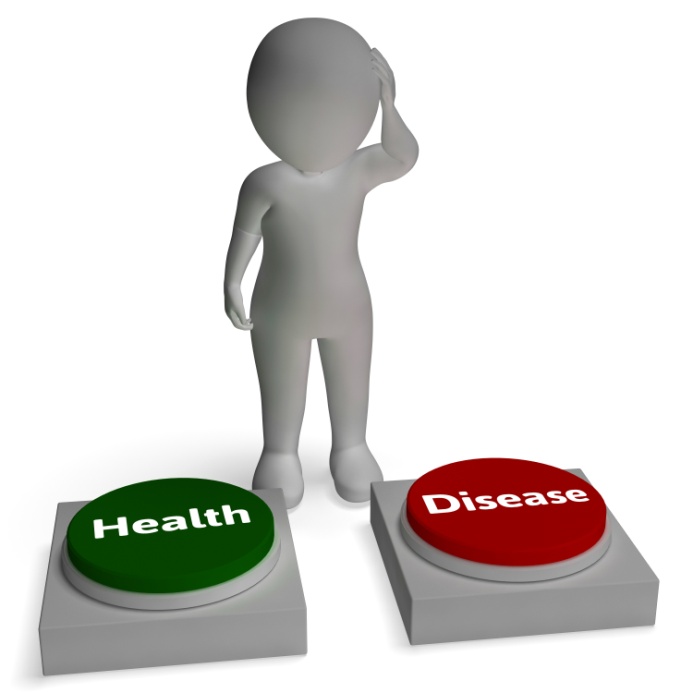 Status vedr. Politisk Sundhedsaftalev. Anders Broholm
Herunder: 

 Hvilke politiske pejlemærker arbejdes der med?
 Dialogmøderne i de kommunale klynger
 Principielle ting til drøftelse
 Den fremtidige organisering ift. Sundhedsaftaler
De politiske pejlemærker
Det enkelte menneske i centrum (ny)
Et stærkt fælles sundhedsvæsen, der hænger sammen for borgeren
Den sociale ulighed i sundhed skal reduceres
Sundhedstilbud på nye måder
En lærende og respektfuld samarbejdskultur
Præsentation af udkastet til Politisk Sundhedsaftale, som den ser ud pt. …
Dialogmøder med SKU formandsskabet
Afholdelsen af de fire dialogmøder er besluttet af Sundhedskoordinationsudvalget

Formålet med dialogmøderne har været at få en politisk dialog mellem SKU og alle kommunerne med henblik på sparring og inddragelse i det arbejde, der pågår med at udvikle Sundhedsaftalen 2015 – 2018 

Møderne blev afholdt ultimo april- primo maj 2014

På møderne blev pejlemærker for sundhedsaftalen præsenteret, og der var mulighed for dialog om lokale udfordringer samt ønsker til udvikling af det tværsektorielle samarbejde
Dialogmøde i Syd
Hovedbudskaber: Klynge Syd

- Overordnet tilfredshed med pejlemærkerne
‐ Bekymring for psykiatriområdet – drukner det i alt det andet – der er
behov for fortsat at have et øget fokus her – og vi skal forpligte hinanden.
‐ Fokus på at borgere indlægges på andres regioners sygehuse / privathospitaler, som skal være forpligtede af sundhedsaftalen
‐ Fokus på tidlig indsats og på monitorering af børn og unges sundhed
‐ Fokus på differentierede indsatser/stratificering af borgerne, således
at tilbuddene målrettes de borgere, som har størst behov ‐ er det tydeligt
nok i de politiske pejlemærker?
Dialogmøde i Midt
Hovedbudskaber: Klynge Midt

- Der er fuld opbakning til de fire pejlemærker
- Alle er parate til en aftale med tydelige politiske målsætninger
- Vi har allerede en velfungerende sundhedsaftale, som vi skal bygge videre på
- Vi skal være særlig opmærksomme på
Strukturændringer (nyt supersygehus)
Vækst i kronikere - kræftpatienter
- Vi har allerede gode erfaringer med samarbejde (eks. udskrivningsenhed, Telecare Nord, opfølgende hjemmebesøg mv.) som kan udbredes til hele Regionen
- Vi vil gerne være fælles om kommunikation
- Læger og kommuner skal intensivere samarbejdet i takt med, at sygehusene bliver mere og mere specialiserede.
Dialogmøde i Nord
Hovedbudskaber: Klynge Nord

Overordnet tilfredshed med de politiske pejlemærker
Vigtigt med fokus på differentierede indsatser/stratificering af borgerne, således at tilbuddene målrettes de borgere, som har størst behov - er det tydeligt nok i pejlemærkerne?
Der kan være særlige rammevilkår, som vi skal have øje for i sundhedsaftalen, f.eks. behov for særaftaler for Læsø
Der kan være særlige målgrupper, som skal fremhæves i sundhedsaftalen, f.eks. børn, borgere med dobbeltdiagnoser og yngre medicinske patienter
Skal vi tænke andre (eksterne) aktører ind i sundhedsaftalen? F.eks. Kriminalforsorgen, fængslerne og private sociale tilbud
Det blev understreget, at (elektronisk) kommunikation mellem sektorerne fortsat bør være et centralt fokusområde
I forbindelse med udarbejdelsen af sundhedsaftalen bør der laves en implementeringsstrategi, for at sikre aktørernes kendskab til aftalen
Dialogmøde i Vest
Hovedbudskaber: Klynge Vest

Overordnet tilfredshed med pejlemærkerne 
Bekymring for psykiatriområdet – drukner det i alt det andet? Der er behov for fortsat at have et øget fokus her – og vi skal forpligte hinanden
Bekymring omkring lægemanglen – inkl. på speciallægeområdet. Initiativer og kreativitet ønskes
Der ønskes en hensyntagen til geografi og dermed tilgængelighed - samt demografiske og sociale forhold
Implementering af sundhedsaftalen er vigtig, således at den fungerer i praksis
Fokusere på meningsfuld – frem for kraftfuld – kommunikation
Opsamling Dialogmøder
Hvad tager formandskabet taget med sig fra møderne?

Hvordan har kommunerne oplevet dialogmøderne? – Input fra salen…
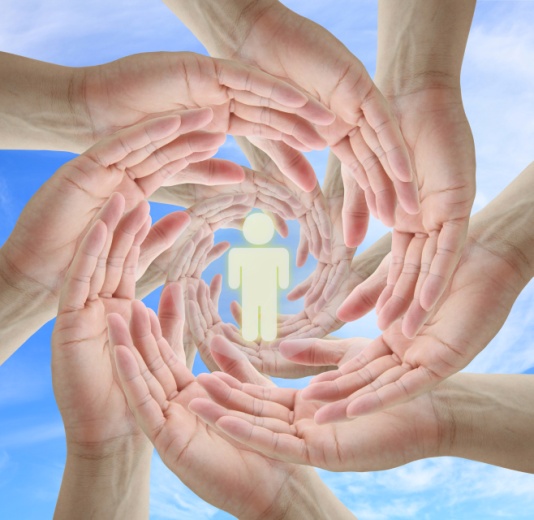 Hvad skal vi ellers huske at få drøftet ?
Principielle overvejelser?Den fremtidige organisering ift. Sundhedsaftalerne- Den politiske organisering – Hvordan følges der op på den fremtidige implementering?- Skal der fremover være Politiske styregrupper?Fremadrettet proces: DAS d. 3. juni 2014, SKU d. 25. juni 2014Herefter høringsfase…Høring Hvem involverer kommunerne i høringsprocessen (LKU, Ældreråd etc).....?
Dialogmøde vedr. aftale mellem RLTN og PLO
Oplæg ved Mik Dalsgaard Andreassen,
KL
Kort pause….
Status fra arbejdsgrupperne for de 4 indsatsområder
v. De kommunale formænd for arbejdsgrupperne:

Mogens Kahr Nielsen, Frederikshavn, gruppen om Sundheds-IT
Susanne Rasmussen, Mariagerfjord, gruppen om Behandling og pleje
Betina Bisp Jensen, Aalborg, gruppen om Forebyggelse
Marianne Finderup, Rebild, gruppen om Genoptræning og rehabilitering
Plenumdrøftelse af udkast til Politisk sundhedsaftale
Klyngevis får I nu 20 minutter til at drøfte:

Er der områder, som mangler i udkast til politisk sundhedsaftale?
Er de kommunale mærkesager formuleret tydeligt nok?
Kan der gives opbakning til at arbejde videre med dette udkast?

Der sidder ved hvert bord et medlem af SKU. Denne person fremlægger hovedpointerne fra klyngens drøftelserne i plenum… (Brug gerne flip-over)
Orientering om PraksisplanAlmen Praksis
V. Mads Duedahl, medlem af Praksisplanudvalget
Opsamling på dagen
v. Anders Broholm
Tak for i dagog på gensyn…